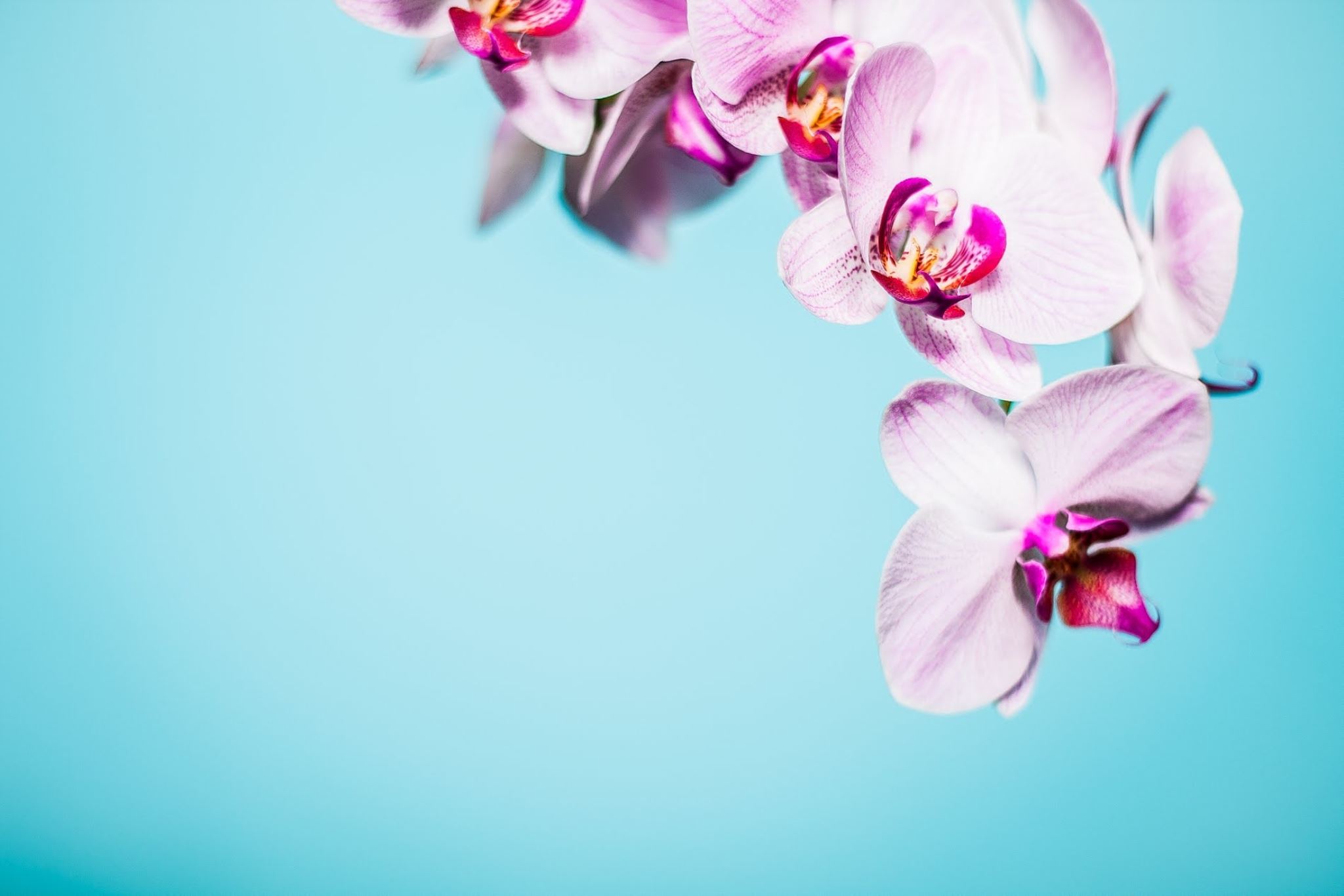 Ir a “La casa”
Ir a “El jardín”
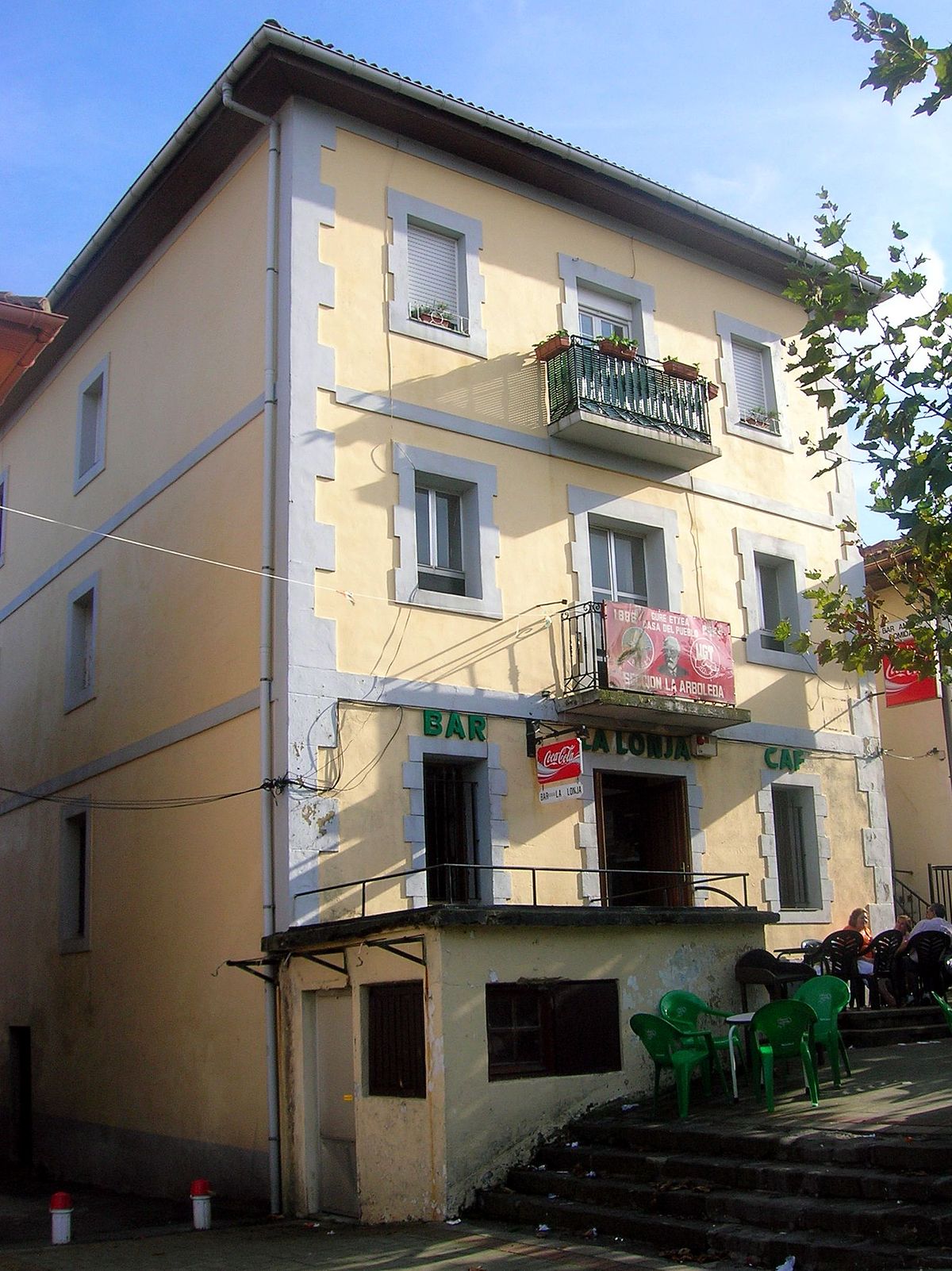 LA CASA
Esta foto de Autor desconocido está bajo licencia CC BY-SA
EL JARDÍN
Esta foto de Autor desconocido está bajo licencia CC BY-SA